Figure 1. Electrophysiological recording data in areas 3b, 1 and 5?, and neighboring cortex in the flattened left ...
Cereb Cortex, Volume 15, Issue 12, December 2005, Pages 1938–1963, https://doi.org/10.1093/cercor/bhi071
The content of this slide may be subject to copyright: please see the slide notes for details.
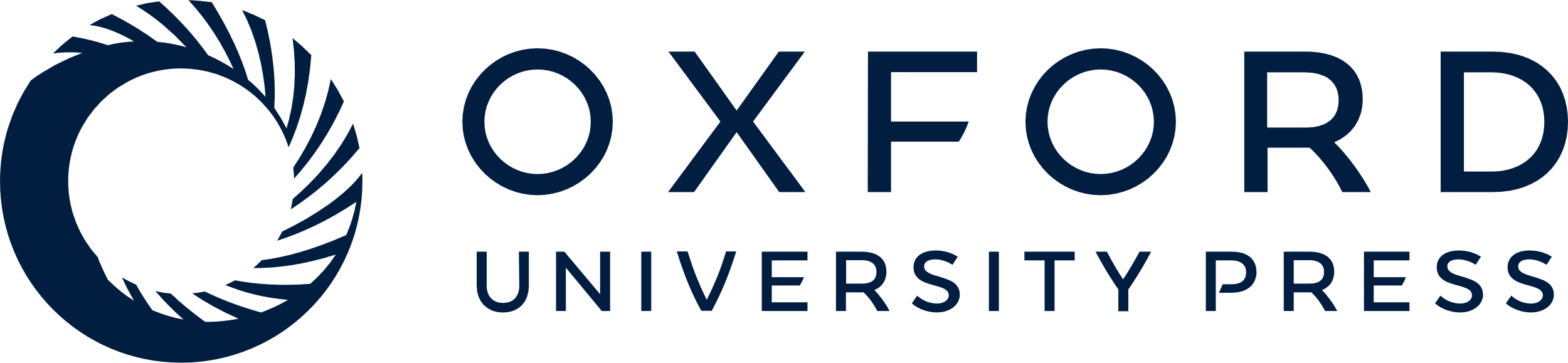 [Speaker Notes: Figure 1. Electrophysiological recording data in areas 3b, 1 and 5?, and neighboring cortex in the flattened left hemisphere of case 02-18 (A) and case 03-98 (B). Neurons in area 3b respond to cutaneous stimulation of the contralateral body, and area 3b is topographically organized with the foot, ankle and trunk represented most medially followed by the representation of the forelimb and hand. The face representation was not well surveyed but is represented far laterally in S1, as has been reported previously for titi monkeys (see Coq et al., 2004). Neurons in area 1, like those in area 3b respond predominantly to cutaneous stimulation of the contralateral body surface, and a rough mediolateral progression could be observed in this field. Most neurons in area 1 were responsive to cutaneous stimulation. All circles, triangles, and crosses denote electrode recording locations. Thick lines represent cortical boundaries determined from myeloarchitectonic analysis, or myeloarchitectonic and electrophysiological analysis combined. Dashed lines indicate cortical boundaries determined from electrophysiological analysis alone. Thin lines mark boundaries between body part representations. Shaded areas mark the IPS and LS. See Table 3 for abbreviations. Medial is up, rostral is to the left.


Unless provided in the caption above, the following copyright applies to the content of this slide: © The Author 2005. Published by Oxford University Press. All rights reserved. For permissions, please e-mail: journals.permissions@oupjournals.org]